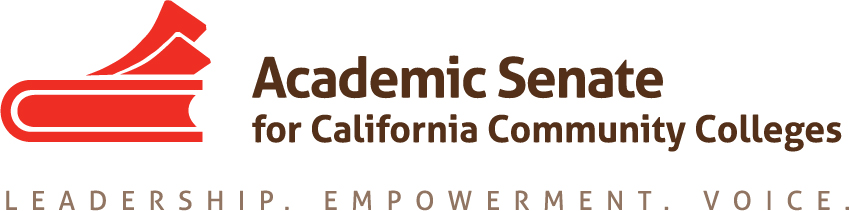 Developing Leadership Style
Anna Bruzzese, ASCCC South Representative
Sam Foster, ASCCC Area D Representative
Ginni May, ASCCC Treasurer


Faculty Leadership Institute, Sheraton San Diego, CA
June 15, 2018
2:15-3:45 pm
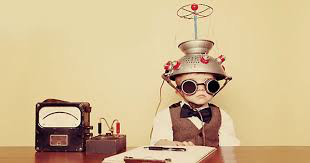 Overview
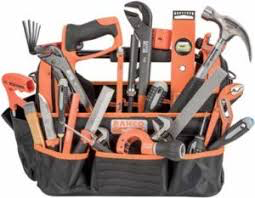 Tool Kit? – Finding Your Leadership Style
Finding items for a Tool Kit – Resources
A Peek into the Presenters’ Tool Kits…
What’s in Your Took Kit?
Questions?
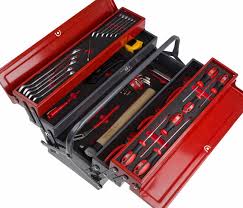 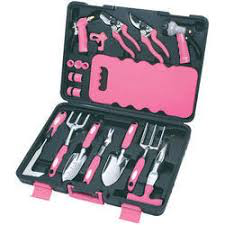 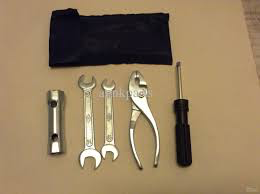 Tool Kit? – Finding Your Leadership Style
Laissez-Faire: Leaders who have a policy or attitude of letting things take their own course without interfering can be called laissez-faire.
Pro
Allows others to face obstacles and achieve
Avoids micromanagement
Con
Fails to provide regular feedback for future leaders
Produces no leadership or supervision efforts from managers
Creates an overall lack of awareness of what’s happening; an overreliance on others
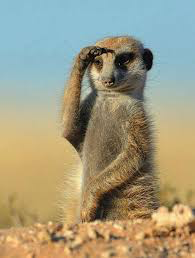 Tool Kit? – Finding Your Leadership Style
Autocratic: The autocratic leader makes decisions alone, without the input of others, and will impose their will on others.
Pro
Decisions are made more quickly
Decisions follow a common set of principles
Necessary when collaborative efforts breakdown and a decision must be made
Con
Not compatible with to 10 + 1 or shared planning and decision making learning environment
Contrary to academic senate principles
Although considered a last resort, it’s easy to get there quickly
Tool Kit? – Finding Your Leadership Style
Participative: Often called the democratic leadership style, participative leadership values the input of others, but the responsibility of making the final decision rests with the participative leader.
Pro
More compatible with 10+1 and educational environments
Supports succession planning and shared responsibility
Avoids perceptions of the “power-hungry” administrator 
People feel their opinions matter; feel heard
Change easier to manage
Con
Slow moving
Can be alienating to some if not all voices garner respect
Can be difficult to make sure ALL participants have equal access to information/communication difficulties (global emails…)
Tool Kit? – Finding Your Leadership Style
Characteristics of Effective Leaders…

Honesty
Forward looking
Inspiring
Competent
Fair-mined 
Supportive
Broad-minded
Intelligent
Straightforward
Dependable	
Cooperative
Imaginative
Caring
Mature (Emotionally Intelligent) 
Determined
Ambitious
Loyal
Independent
Tool Kit? – Finding Your Leadership Style
Challenges…
No one “works for you”
Varied expectations due to “squishy” job description
Lack of training in leadership principles
Lack of training in time management/effective communication practices
Turnover of administrators
External factors (changing budgets, political pressure)
Internal time bombs
“Other!”
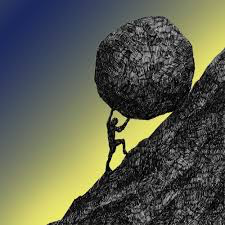 Tool Kit? – Finding Your Leadership Style
Advice…
Be learned in your subject matter
Model positivity and problem-solving
Avoid gossip and silo-building
Run effective meetings and respect time
Seek to understand administrative perspective
Be open to difficult conversations 
Be resilient and model balance
Learn to facilitate dialog through practiced detachment
Breathe
Admit your mistakes
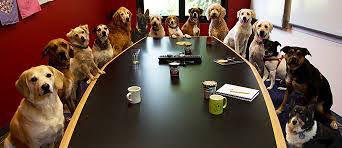 Tool Kit? – Finding Your Leadership Style
…and more advice…
Respond to emails
Provide feedback
Acknowledge when people do well 
Address when they don’t 
Celebrate success
Treat everyone equitably 
Watch for burnout in yourself and others
Finding Items for Your Tool Kit - Resources
Local Senates Handbook: https://www.asccc.org/sites/default/files/local_senates_handbook2015-web.pdf

ASCCC Website

ASCCC Relations with Local Senates Committee
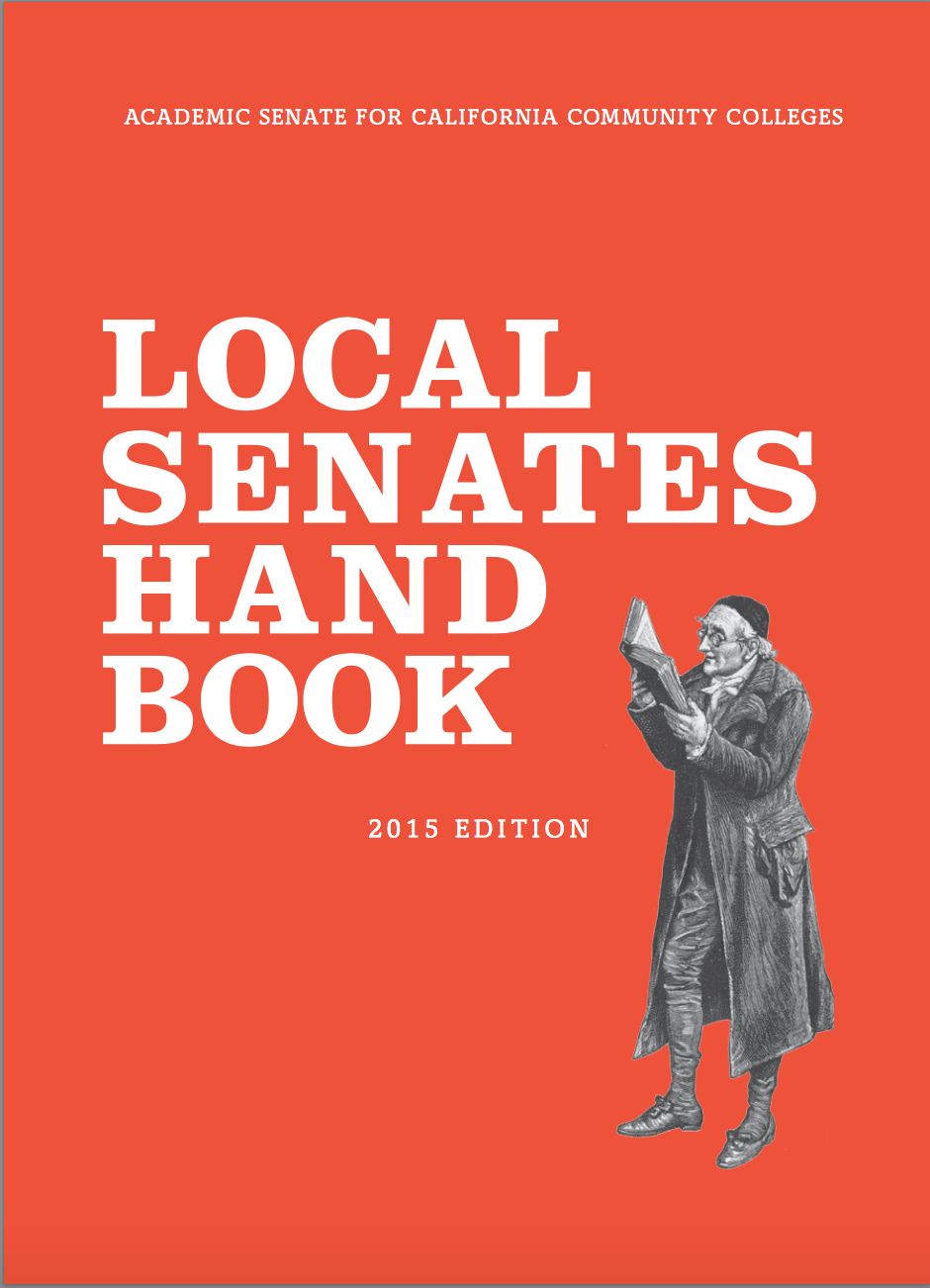 A Peek into the Presenters’ Tool Kits…
Anna…

Sam…

Ginni…
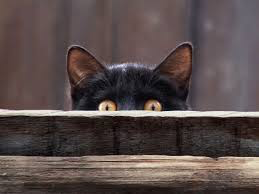 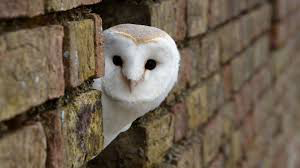 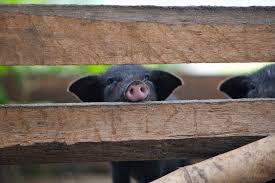 What’s in Your Tool Kit?
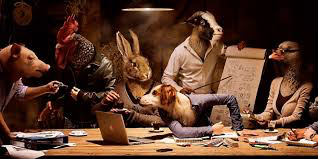 Thank You!
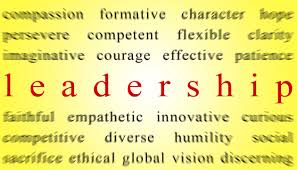